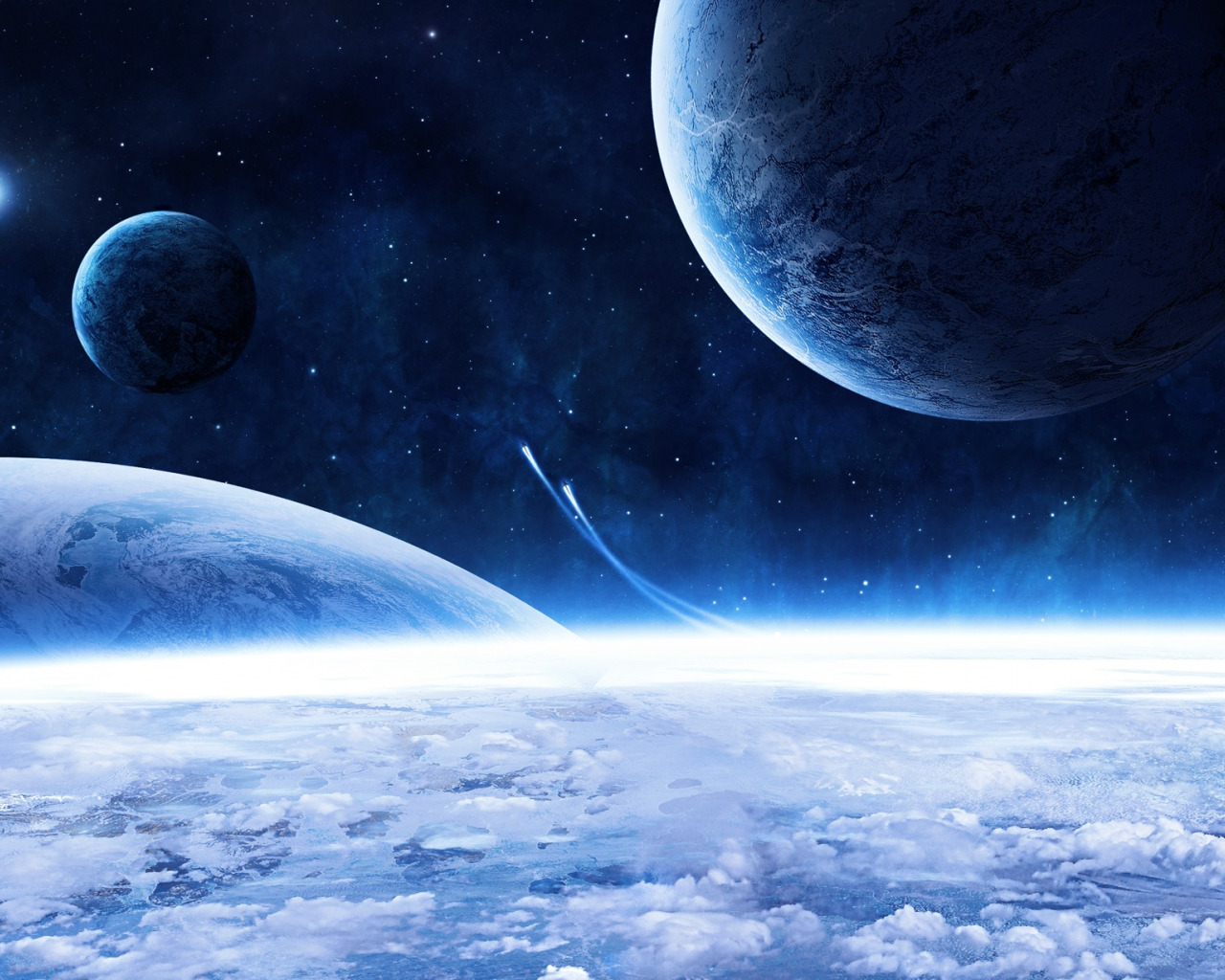 «Поможем Фиксикам слетать на Луну»
Воспитатель:
СкрыбыкинаТ.Н.
Планета «Земля»Мы с вами живем на планете «Земля». Вот так она выглядит.
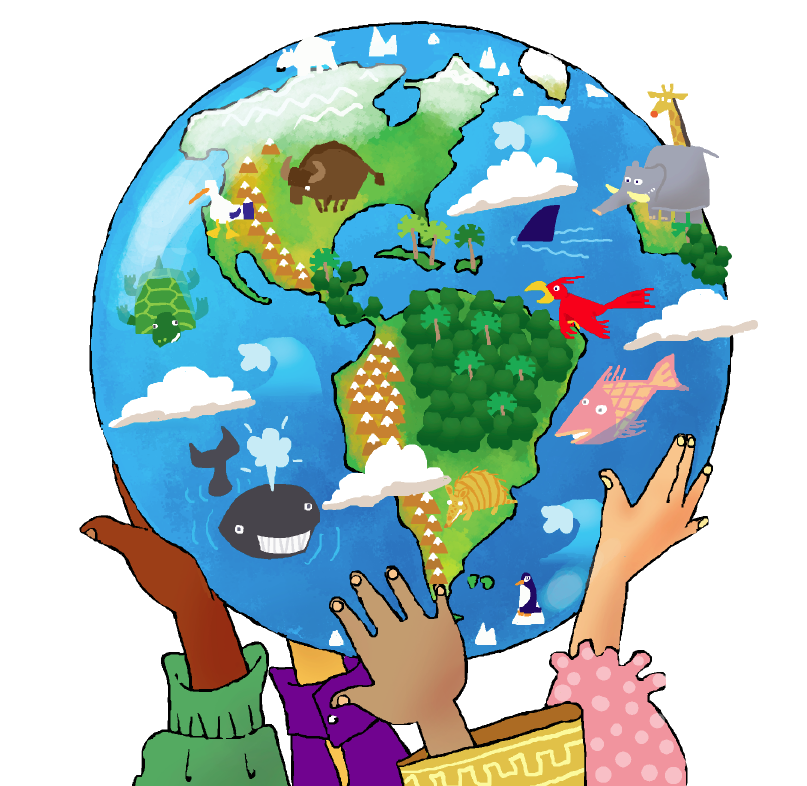 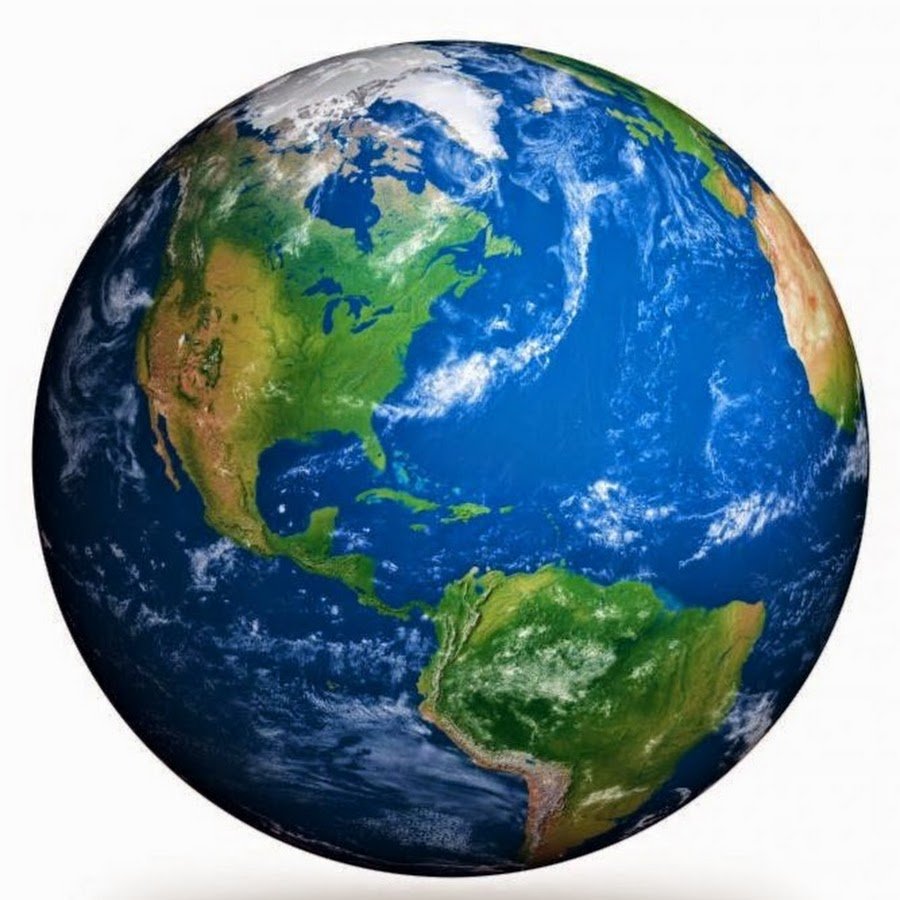 СолнцеДнем, когда светло, мы видим на небе Солнце. Солнце — это ближайшая к Земле звезда. Без Солнца не было бы жизни на Земле. Днем солнце согревает и освещает нашу планету.
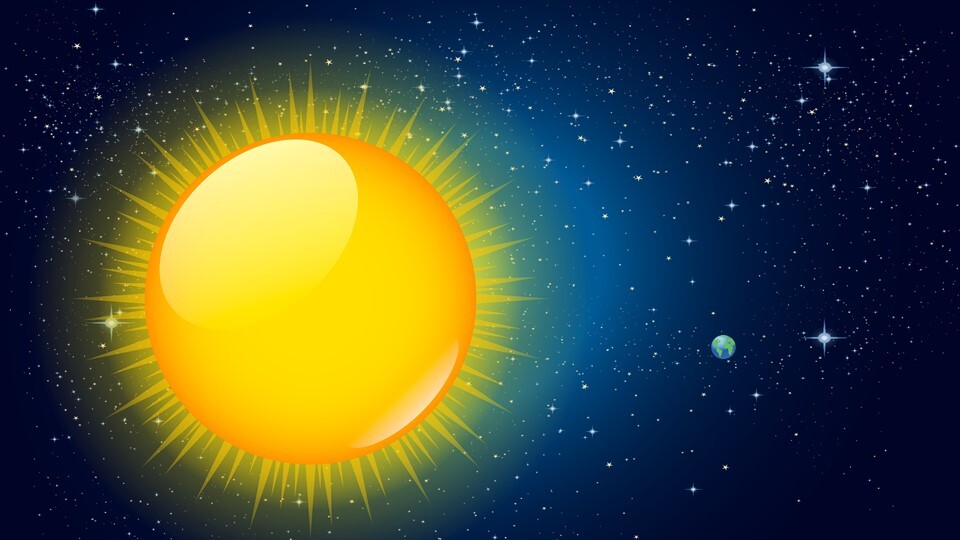 А ночью, когда темно, на небе загораются множество звездочек. Вечером на небе мы можем увидеть луну и звезды. Луна - спутник Земли. Она ярко сияет на ночном небе.
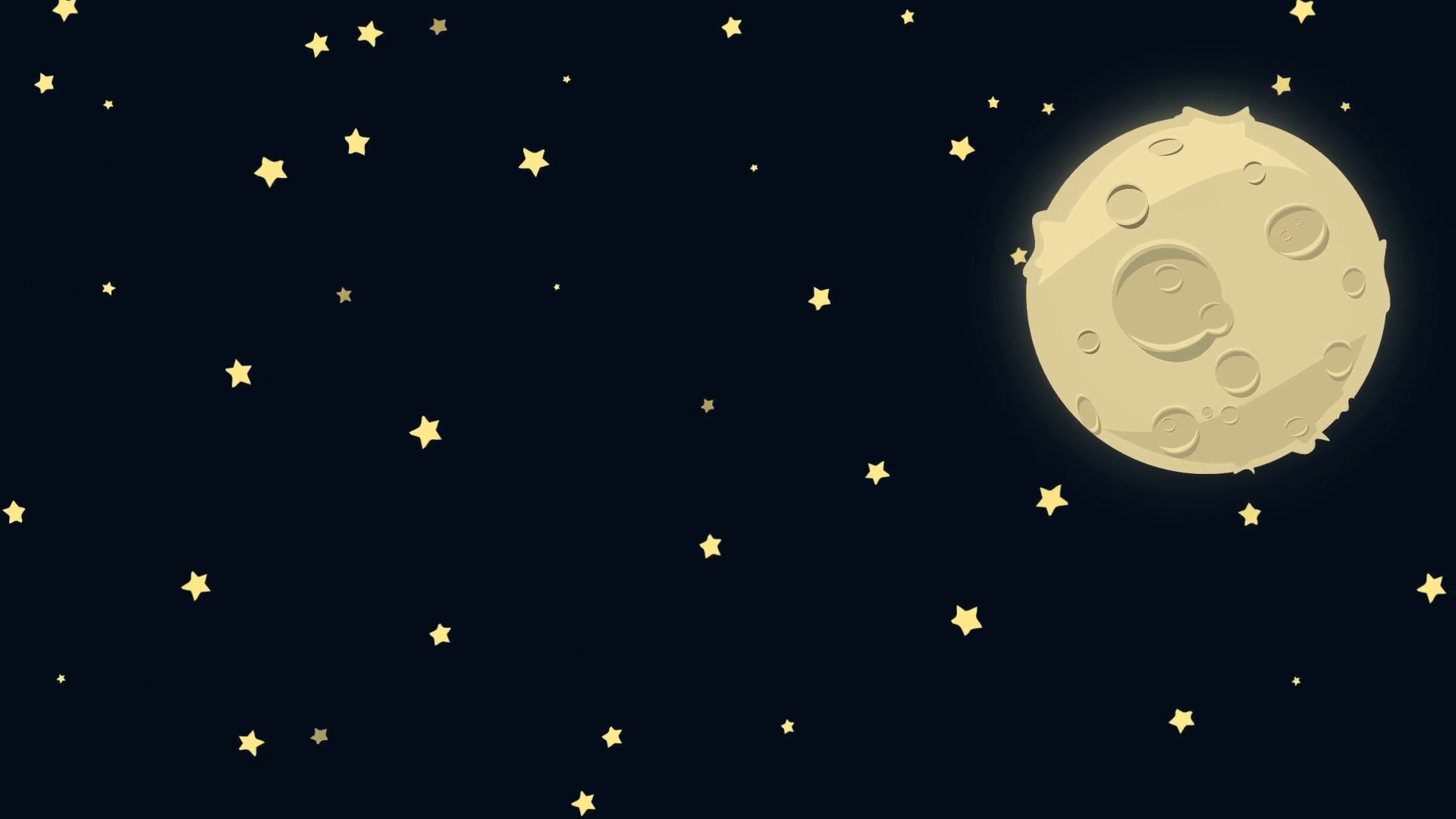 Люди смотрели на небо и мечтали полететь туда, в космос. Всегда хотели побывать на луне, долететь до звёзд, увидеть Землю из космоса.
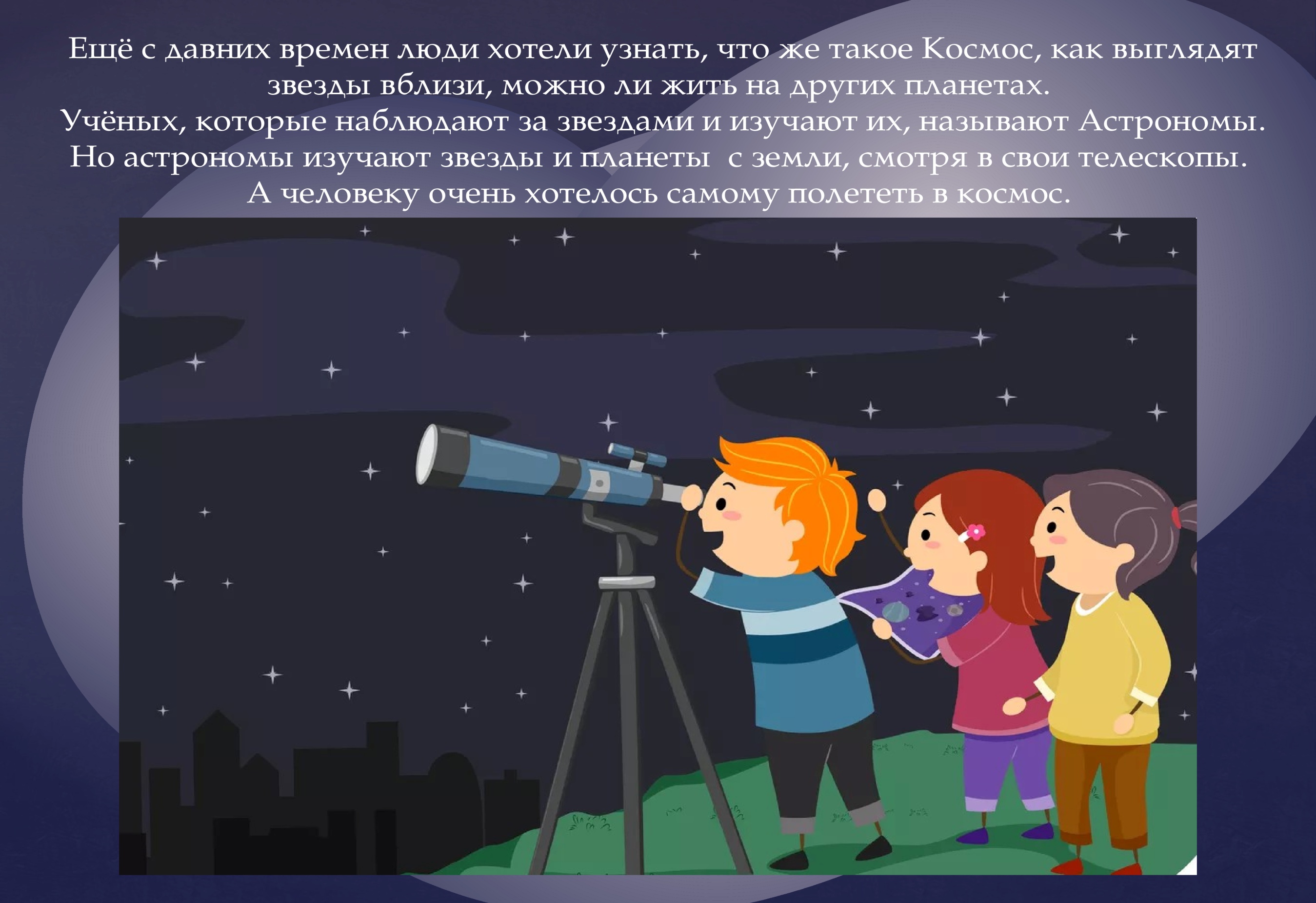 Люди научились строить ракеты и полетели в космос.
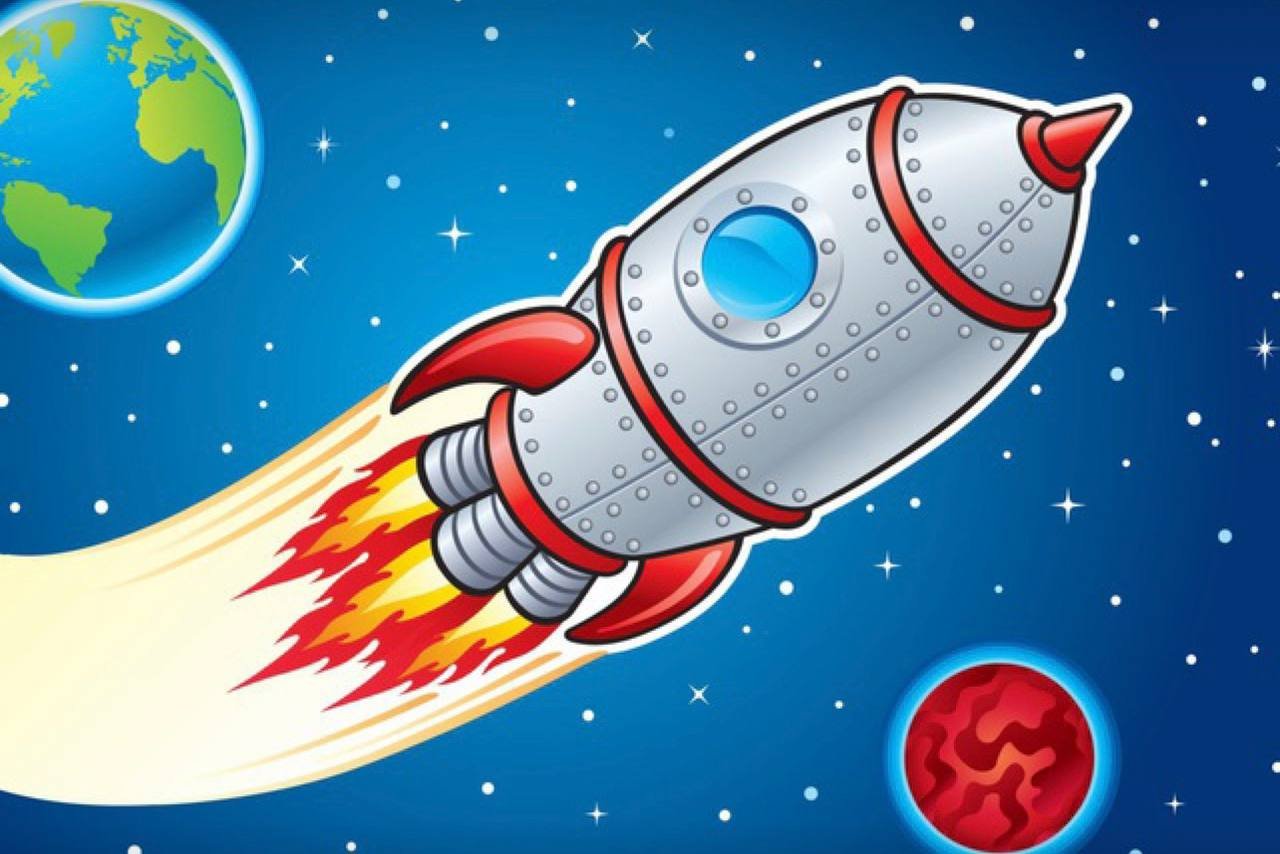 Кто такие космонавты?  А вы ребята хотели бы стать космонавтами? Как вы думаете, каким должен быть космонавт? (здоровым, сильным, знающим, трудолюбивым, мужественным, выносливым и т. д.).
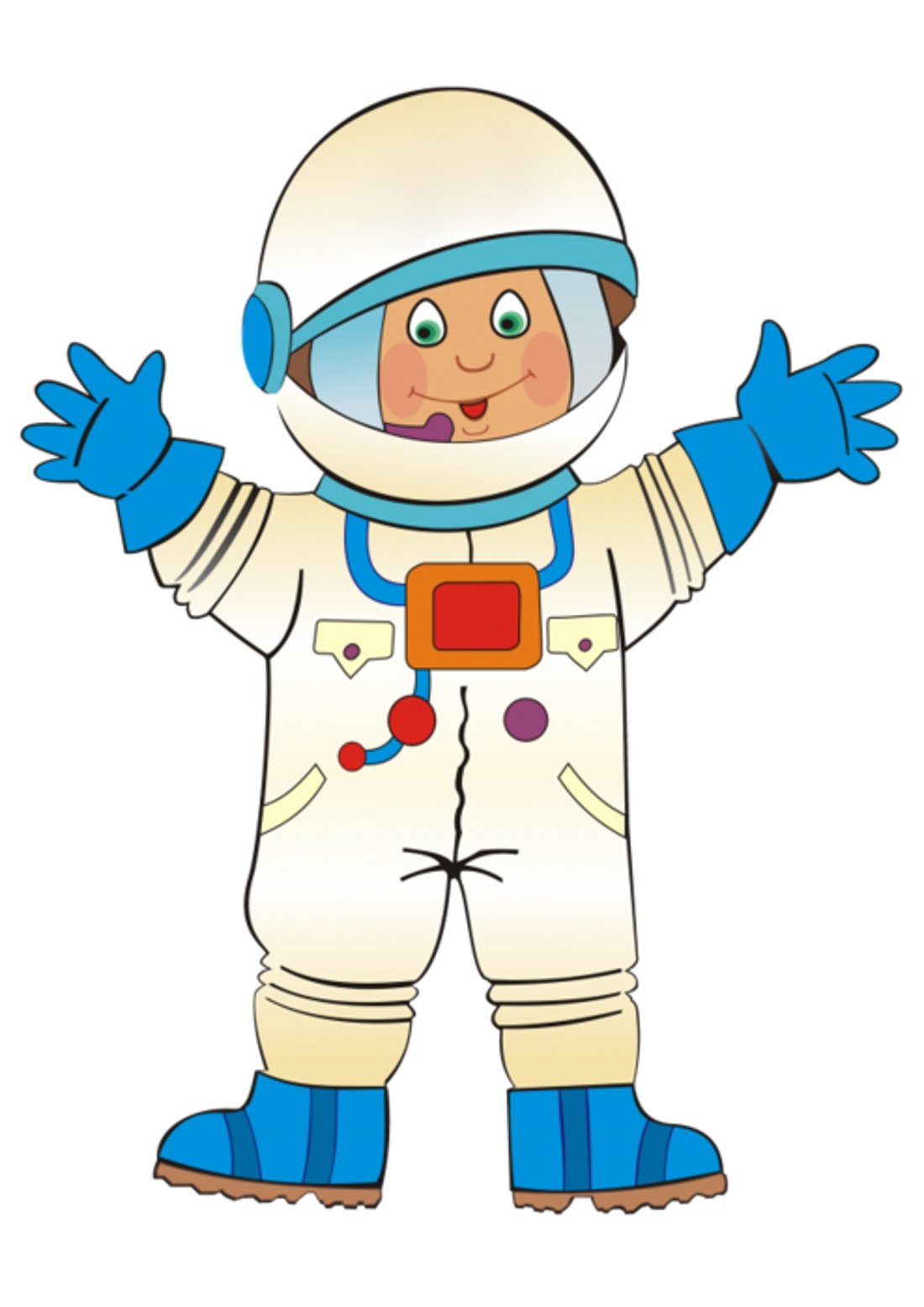 Первым человеком, который смог отправиться в космическое путешествие, был космонавт Юрий Алексеевич Гагарин. Он совершил свой полёт 12 апреля 1961 года на ракете "Восток". В этот день наша страна отмечает "День космонавтики".
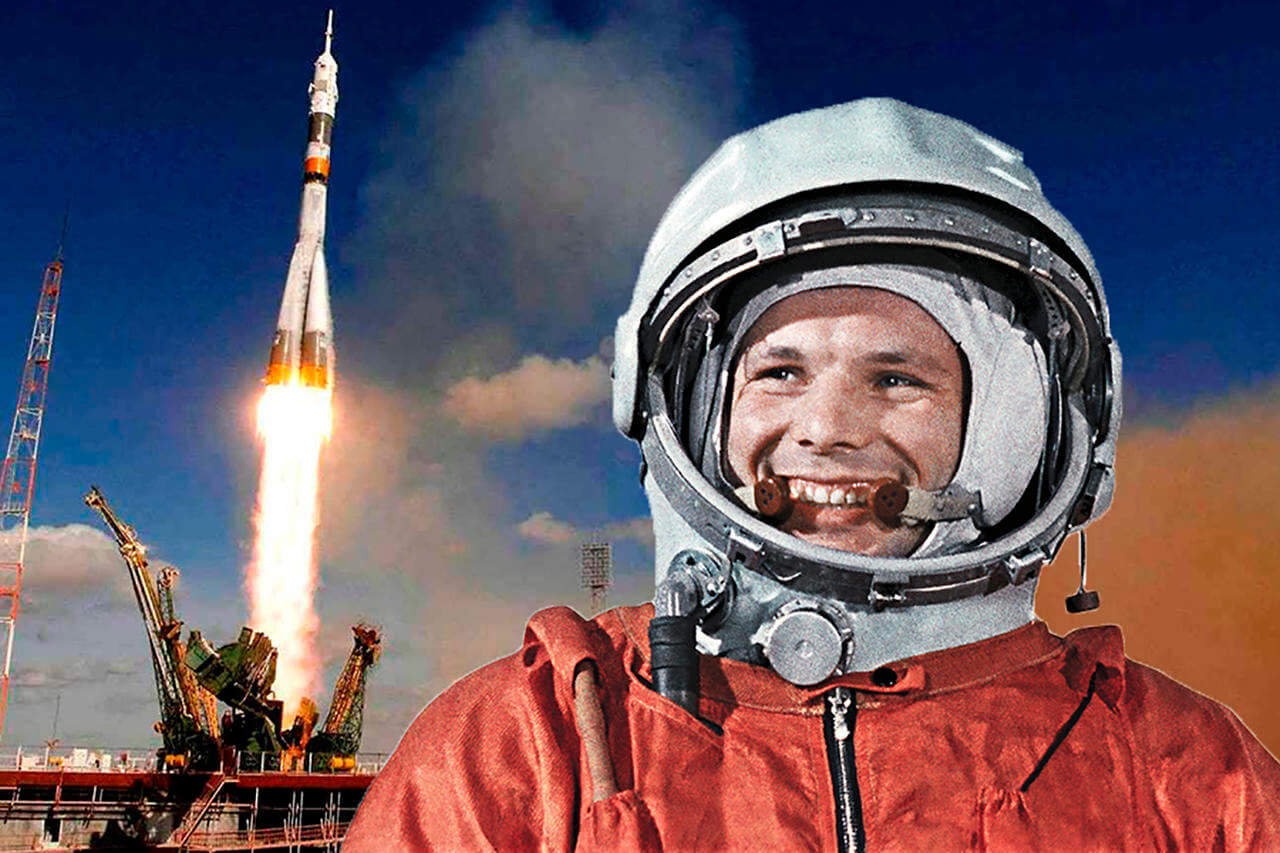 Персонажи «Фиксики» просят помощи – 
они собрались лететь на Луну и не знают, что им для этого нужно.
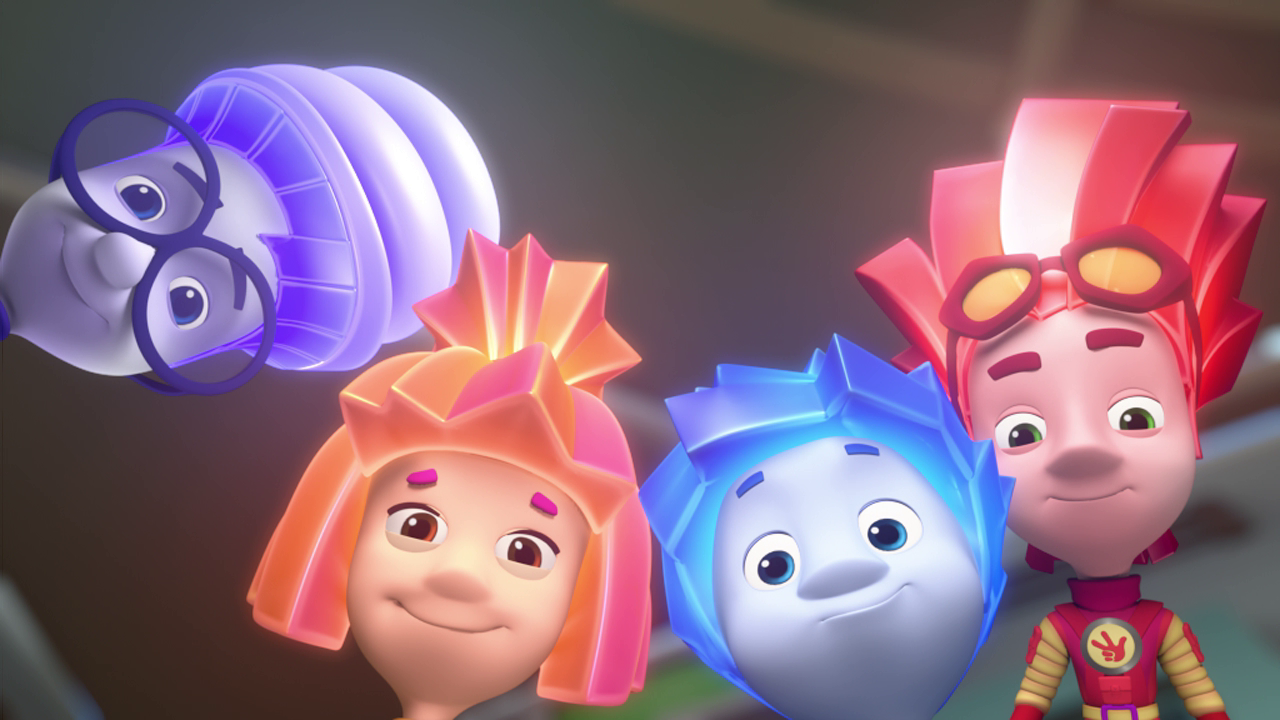 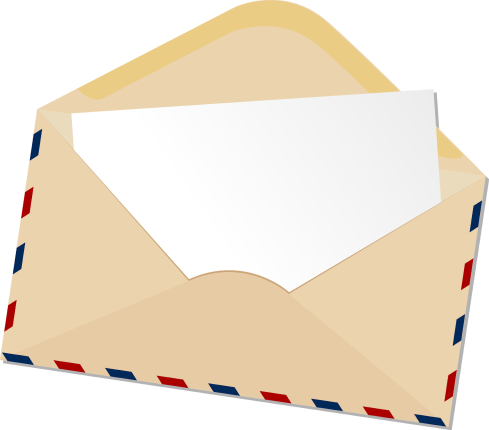 Одежда для полёта в космос
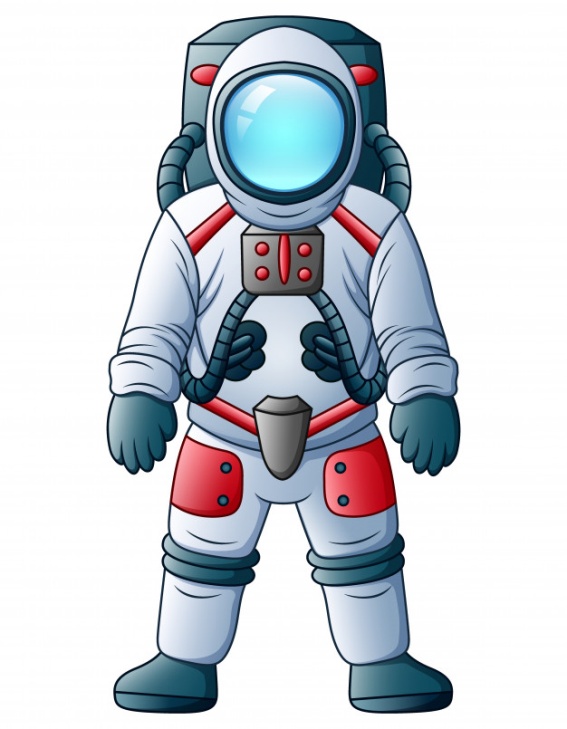 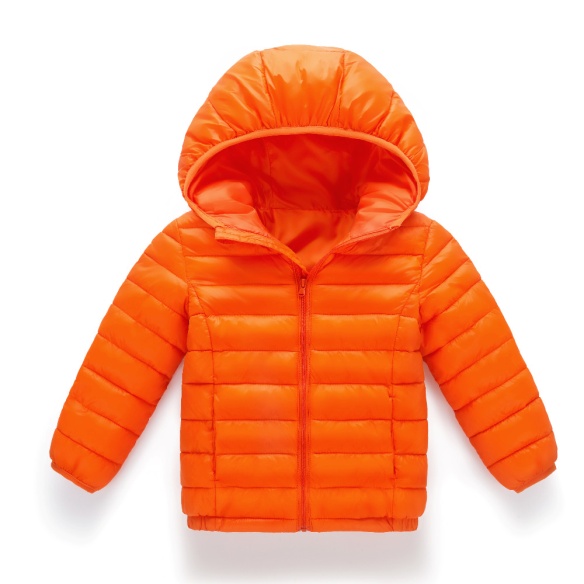 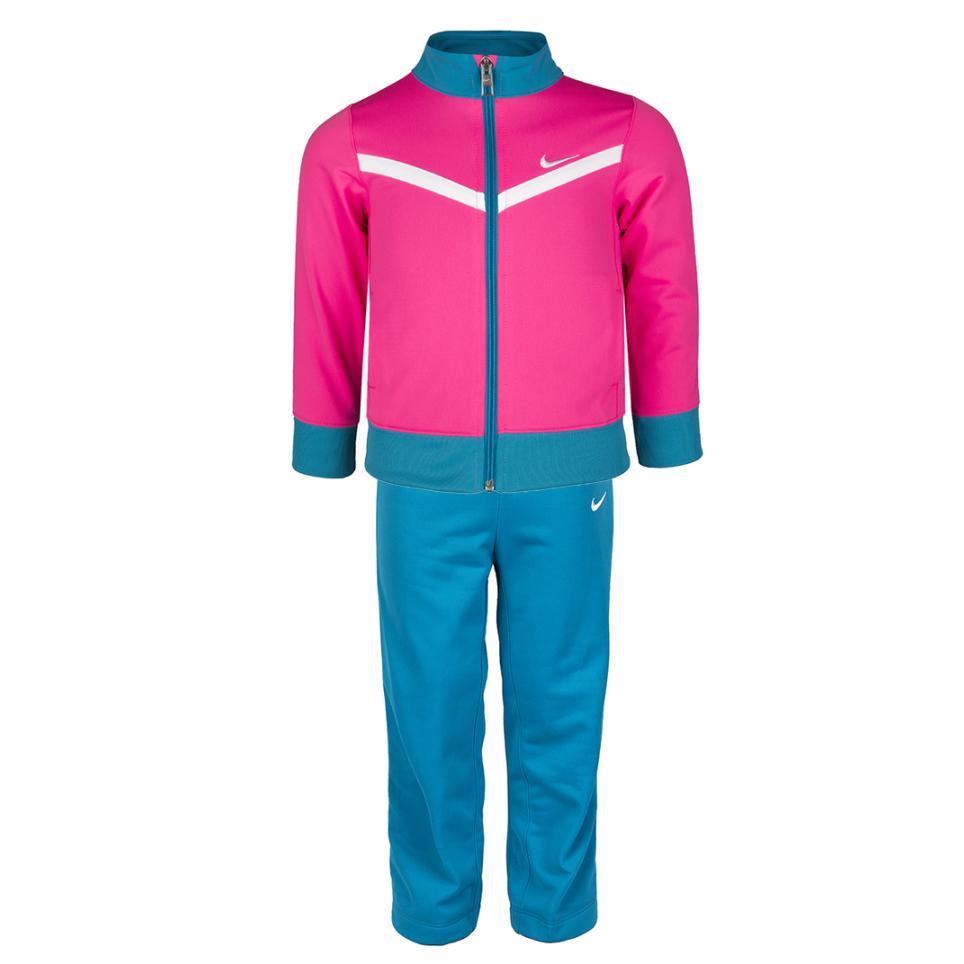 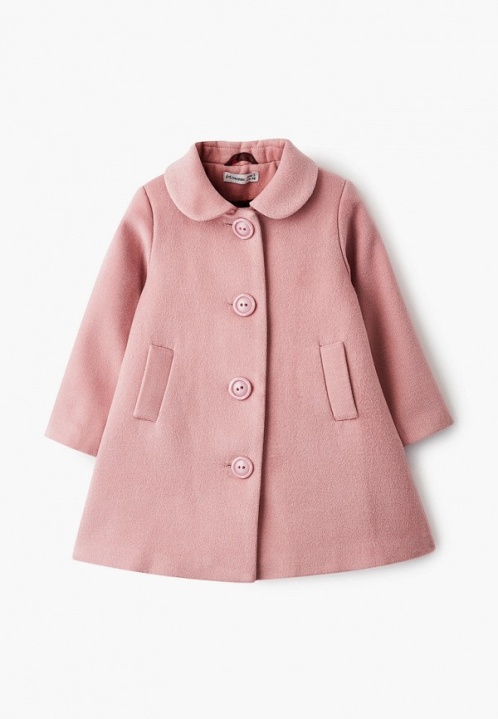 Еда космонавтов
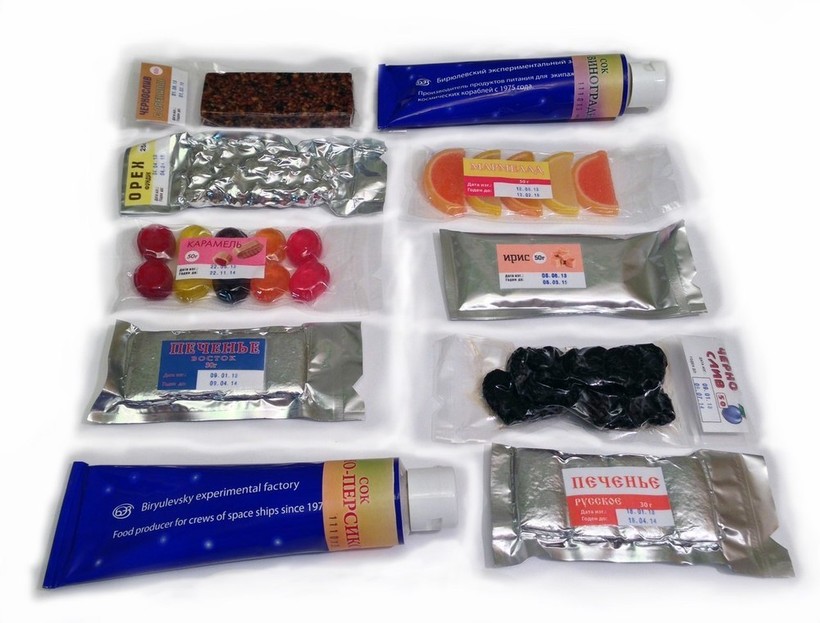 На чём полетим?
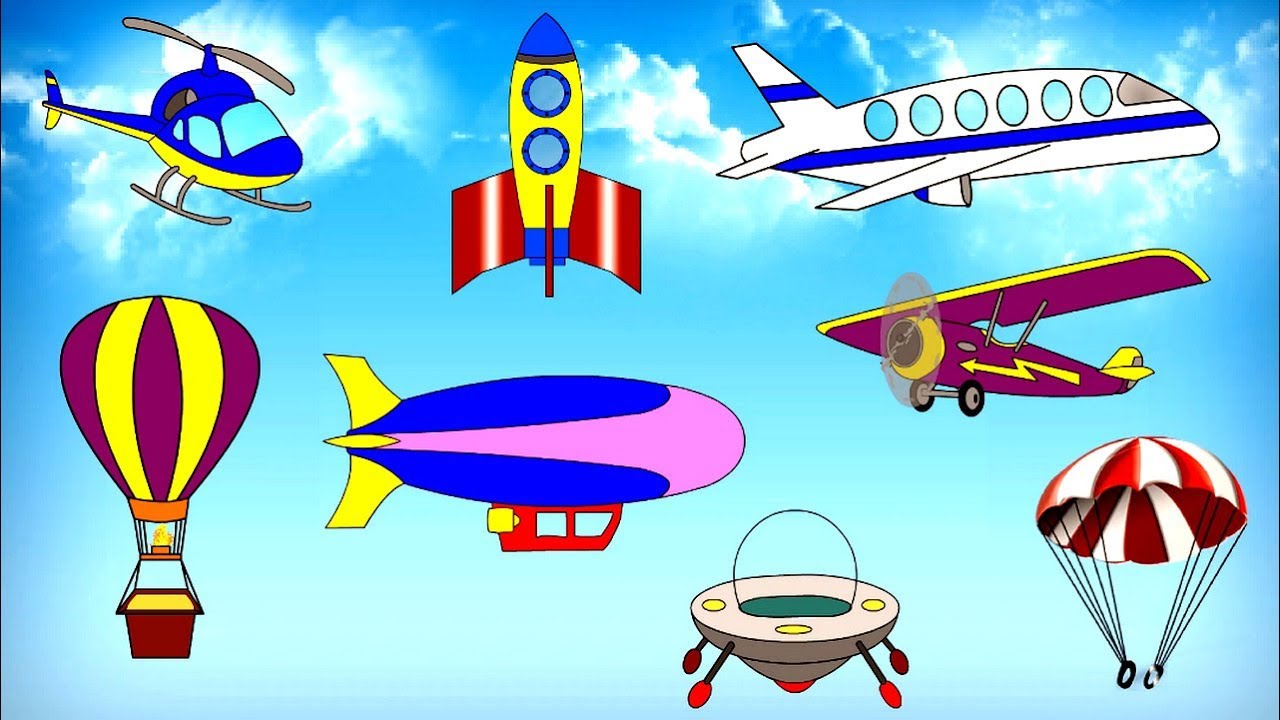 Центр «Конструирования»
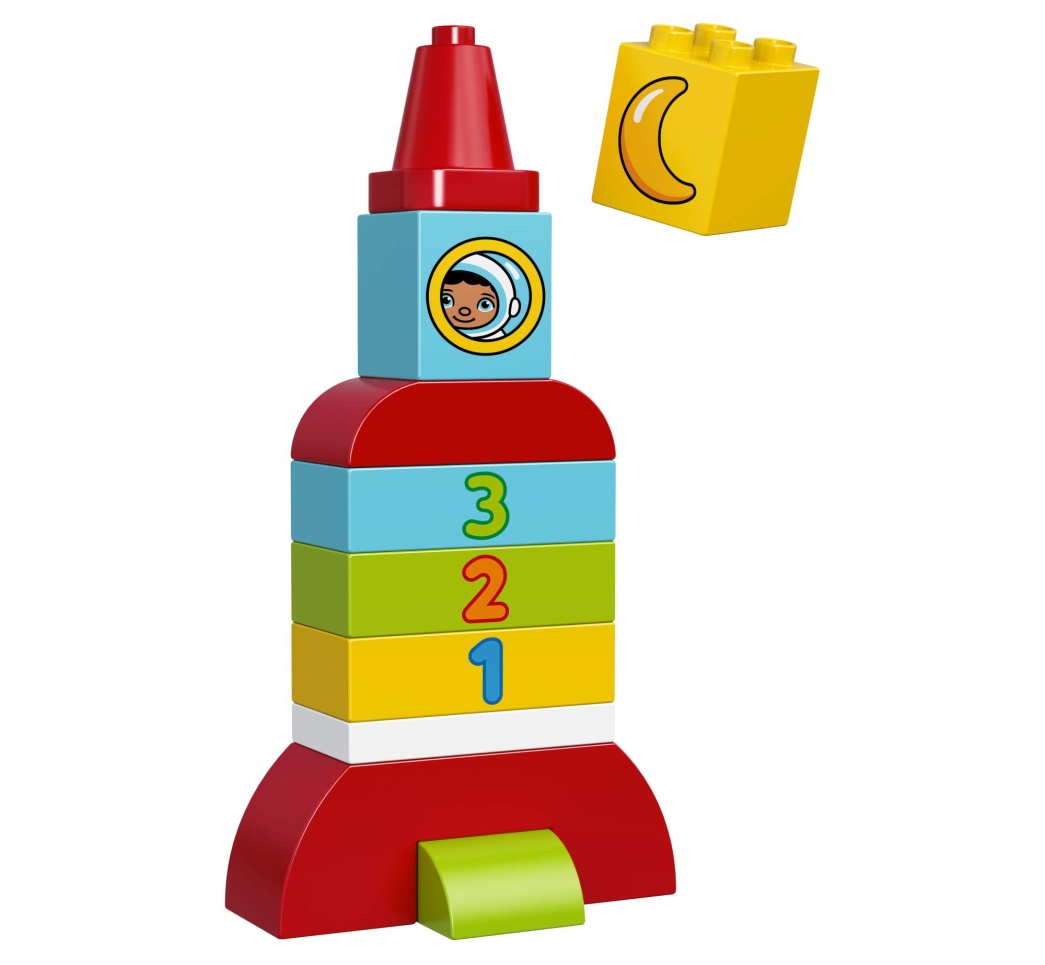 Центр «Творчества»
Центр «Дидактической игры»
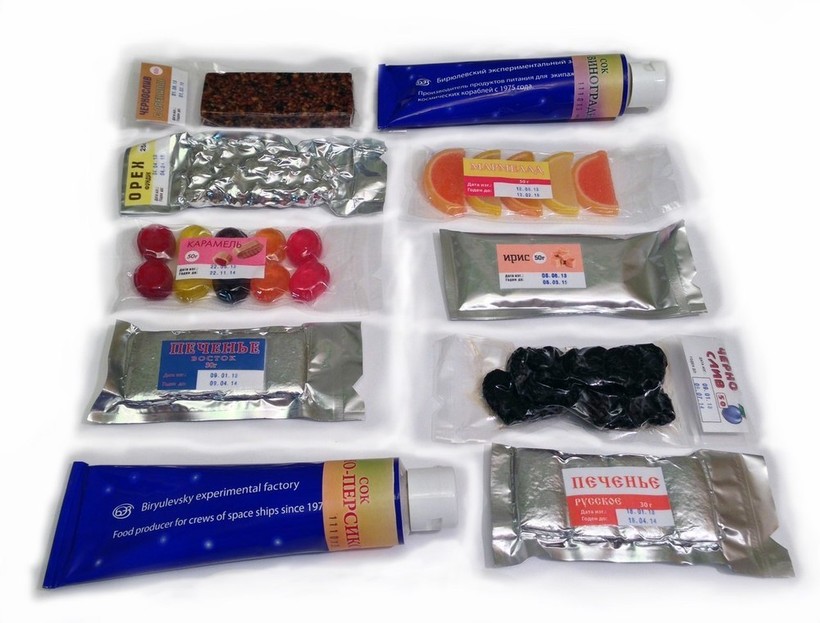